Kapittel 16Nytte-kostnads-analyse
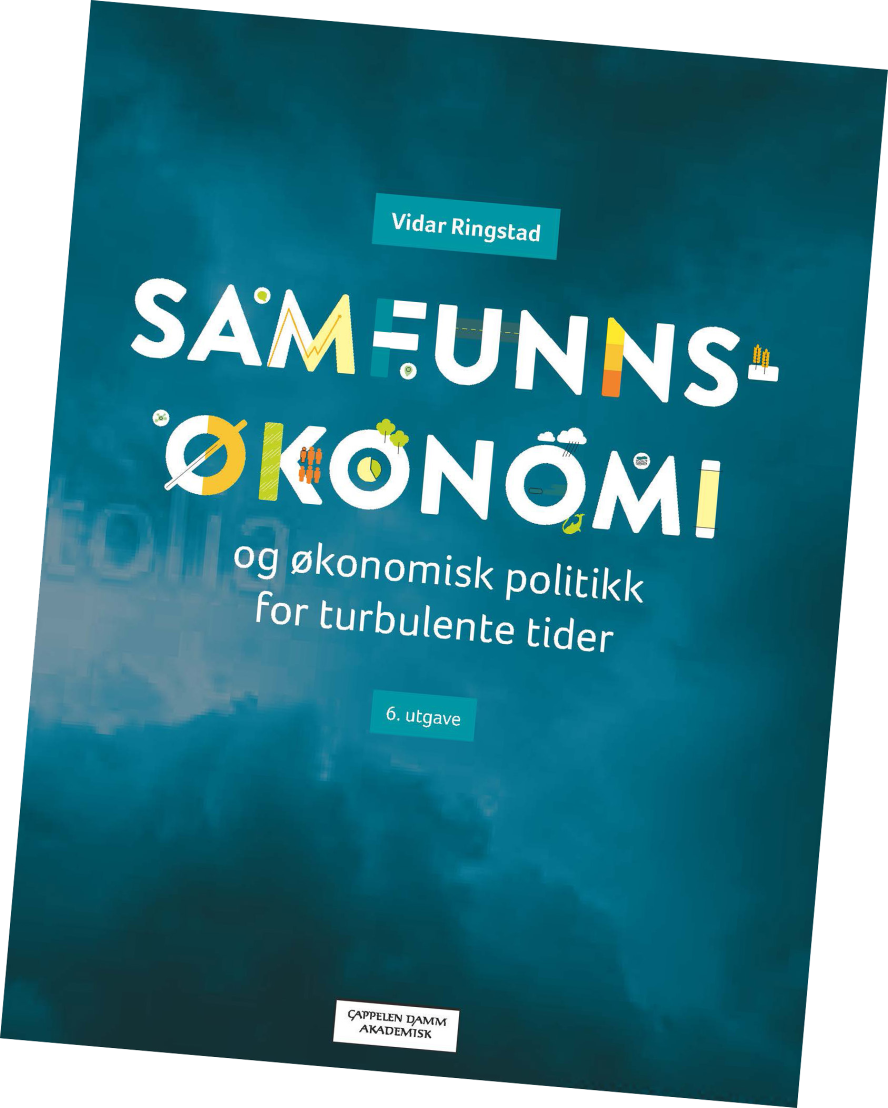 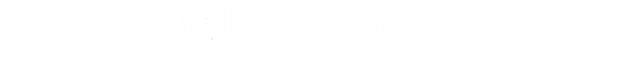 Hva er nytte-kostnadsanalyse
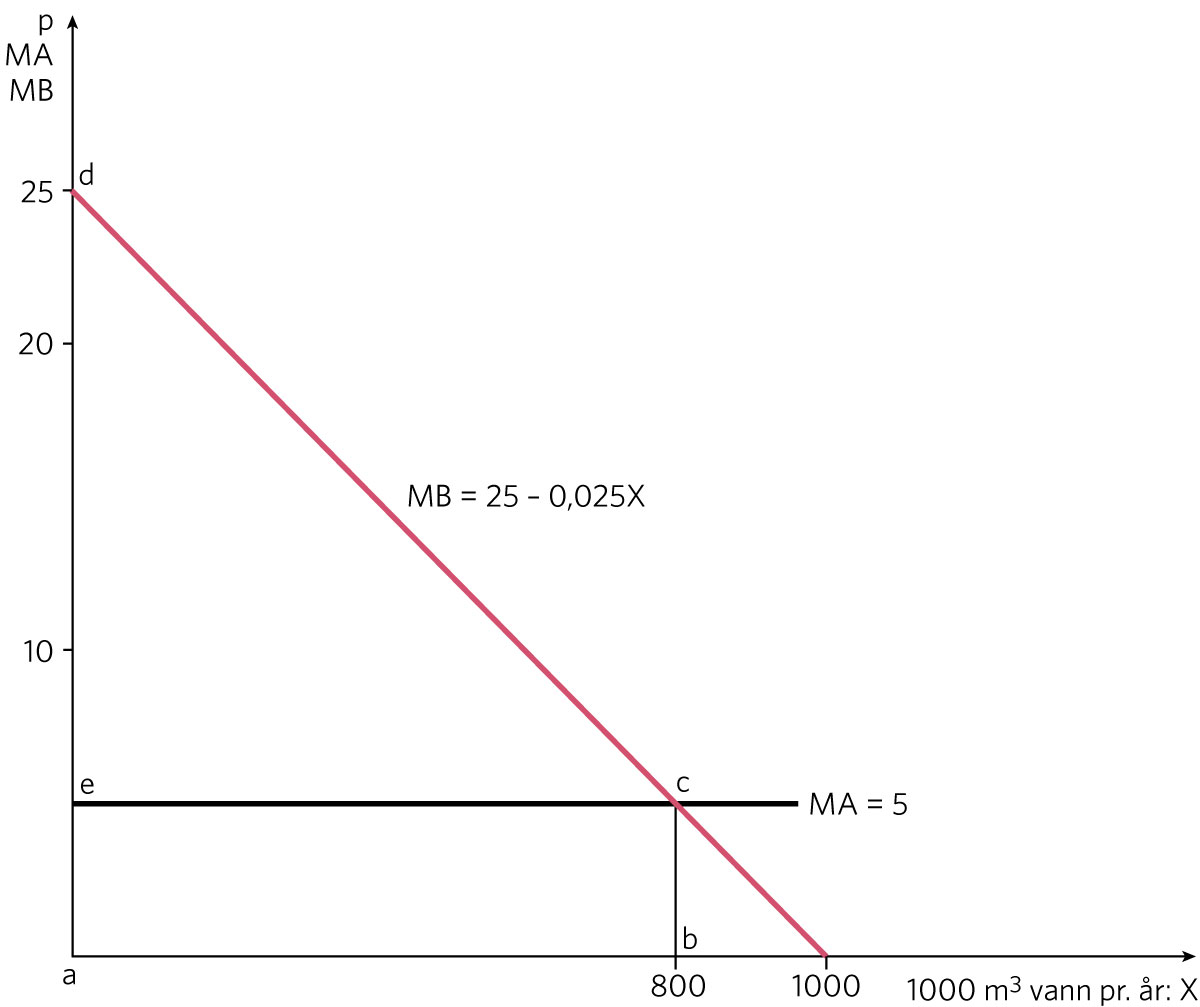 Figur 14.1 Betalingsvillighet og alternativkostnader for et vannverk
Tidsdimensjonen i nytte-kostnadsanalyser
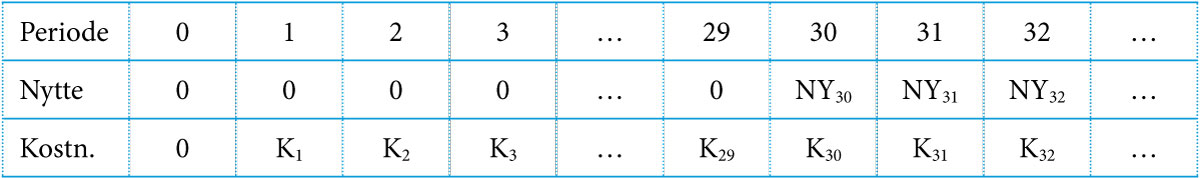 Tabell 16.1 Eksempel med nytte- og kostnadsvirkninger av et forbud mot ikke-nedbrytbare sprøytemidler som forurenser grunnvann
Kalkulasjonspris når markedsprisen er «feil»: Monopol
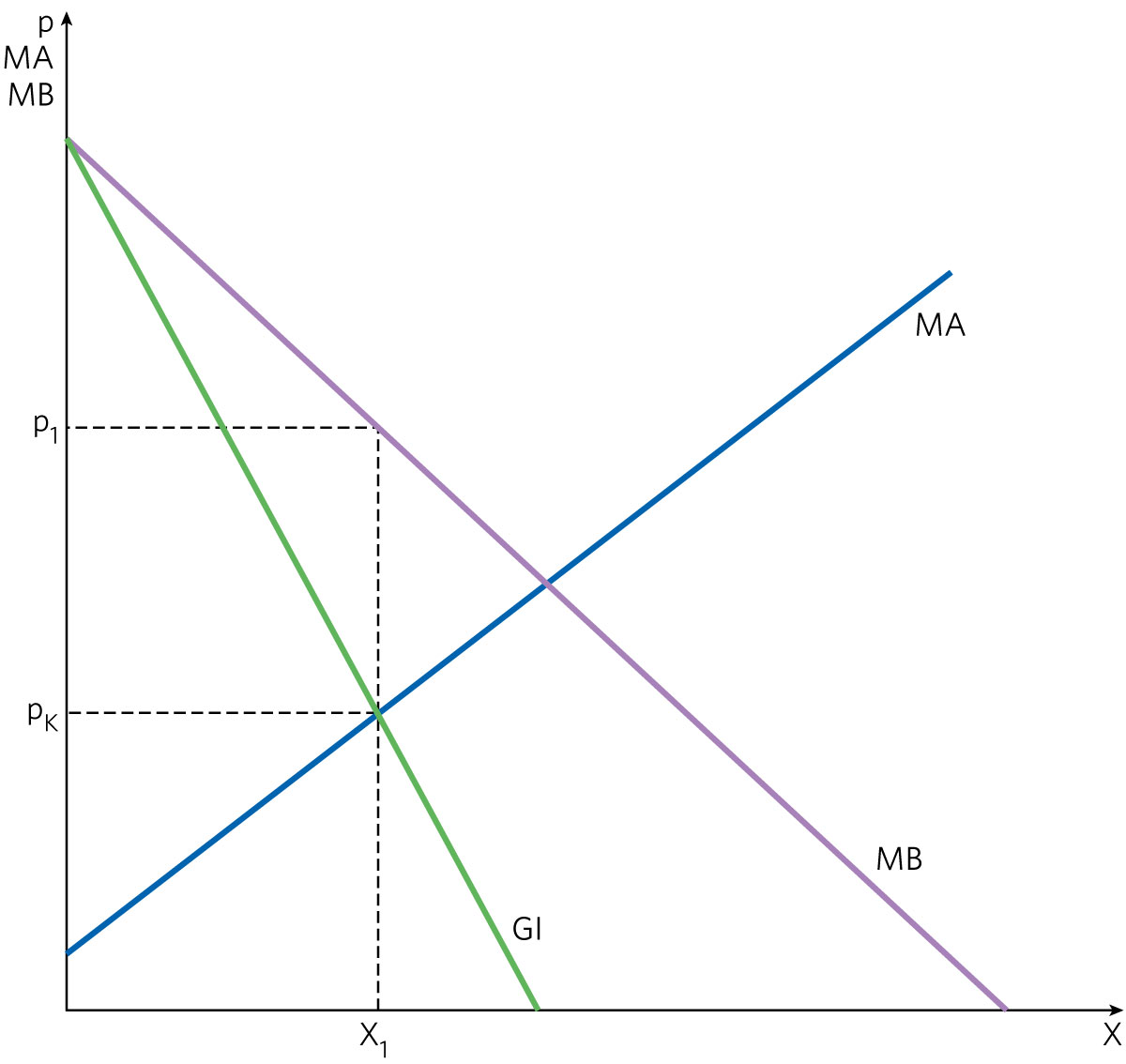 Figur 16.1 Kalkulasjons-pris i tilfelle monopol i et faktormarked
Kalkulasjonslønn når det er arbeidsløshet
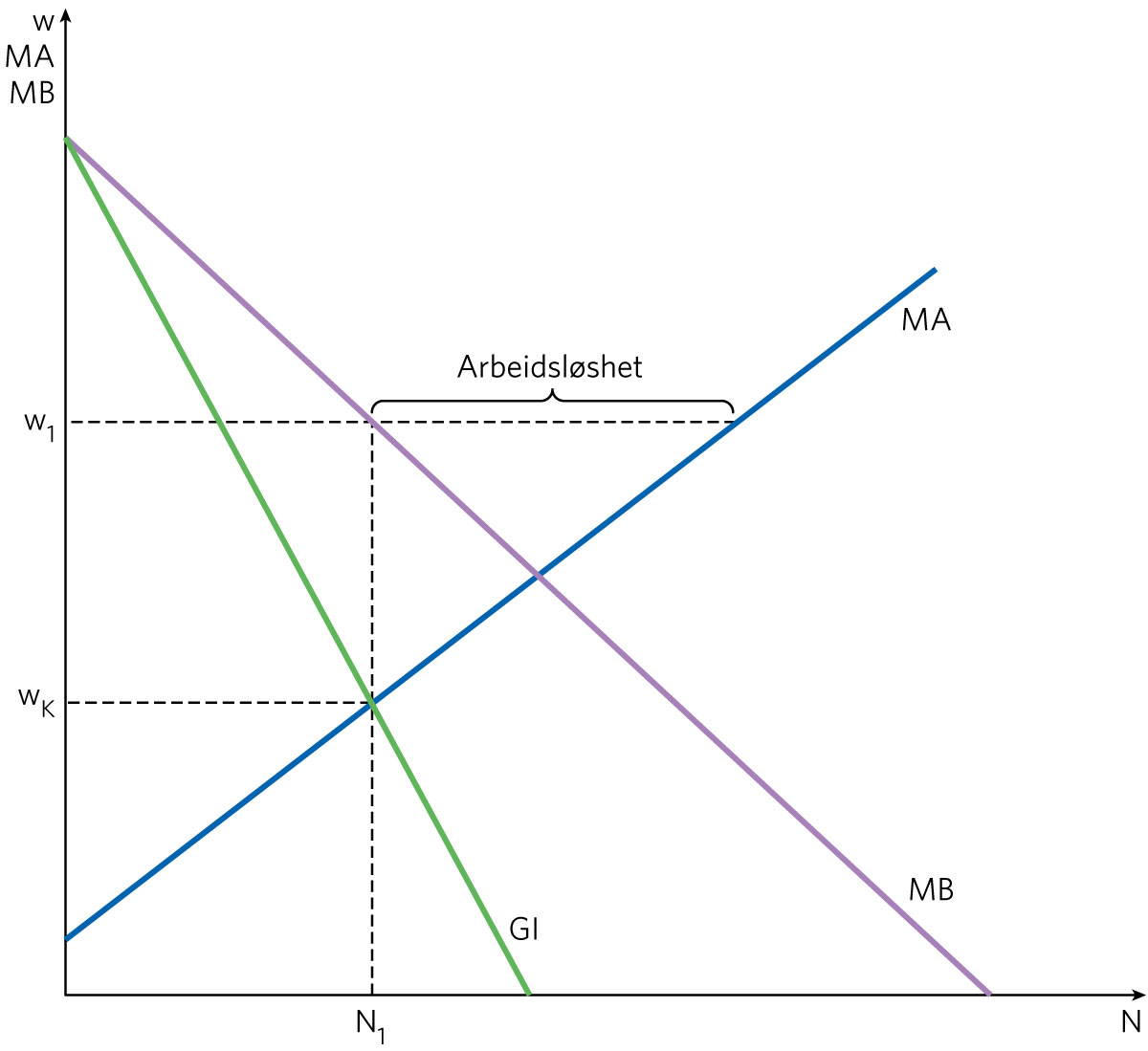 Figur 16.2 Kalkulasjonslønn og alternativkostnader i tilfelle arbeidsløshet
Verdikomponenter for miljø- og kulturgoder
 
Brukerverdi

Opsjonsverdi

Eksistensverdi
Verdsettingsmetoder for kultur- og miljøgoder
 
Direkte metoder: Betinget verdsettingsmetoden

Indirekte metoder
 
Eiendomspriser

Reisekostnader
Verdsetting av menneskeliv:
Triage-systemet og alternativkostnader
Prioriteringskriterier og ressursinnsats i forbindelse med helse
 
Verdien av tapt framtidig verdiskaping

Antall kvalitetskorrigerte leveår
 
Befolkningens risikopreferanser
Skal effektivitetstapet ved beskatning
regnes med?
Alternative og komplementære prosjekter
Usikkerhet; følsomhetsanalyse
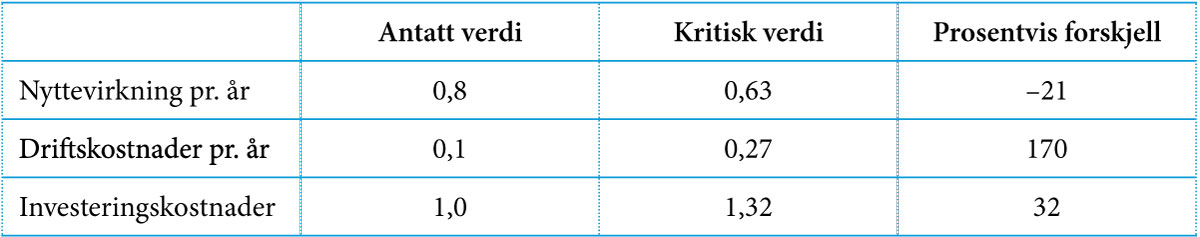 Tabell 16.2 Eksempel på følsomhetsanalyse i forbindelse med en nytte-kostnadskalkyle
Fordelingsvirkninger
Ugjenkallelige kostnader og prosjektmanipulering